Computer graphics III – 					Path tracing
Jaroslav Křivánek, MFF UK
Jaroslav.Krivanek@mff.cuni.cz
Tracing paths from the camera
renderImage() 
{
  for all pixels
	{
	Color pixelColor = (0,0,0);
	for k = 1 to N 
	{
	wk := random direction through the pixel
	pixelColor += getLi(camPos, wk)
	}
	pixelColor /= N;
	writePixel(pixelColor);
}
}
CG III (NPGR010) - J. Křivánek 2015
Path tracing, v. zero  (recursive form)
getLi (x, ω):
	y = traceRay(x, ω)
	return 
		Le(y, –ω) + 			// emitted radiance
		Lr (y, –ω)			// reflected radiance

Lr(x, ω):
	ω′ = genUniformHemisphereRandomDir( n(x) )
	return 2p * brdf(x, ω, ω′)  * dot(n(x), ω′) * getLi(x, ω′)
CG III (NPGR010) - J. Křivánek 2015
Path Tracing – Loop version
getLi(x, w)
{
	Color thrput = (1,1,1)
	Color accum  = (0,0,0)
	while(1)
	{
		hit = NearestIntersect(x, w)
		if no intersection
			return accum + thrput * bgRadiance(x, w)
		if isOnLightSource(hit)
			accum += thrput * Le(hit.pos, -w)
		ρ = reflectance(hit.pos, -w)
		if rand() < ρ // russian roulette – survive (reflect)
			wi := SampleDir(hit)
			thrput *= fr(hit.pos, wi, -w) * dot(hit.n, wi) / (ρ * pdf(wi))
			x  := hit.pos
			w  := wi
		else // absorb
		    break;
	}
	return accum;
}
CG III (NPGR010) - J. Křivánek 2015
Terminating paths – Russian roulette
getLi(x, w)
{
	Color thrput = (1,1,1)
	Color accum  = (0,0,0)
	while(1)
	{
		hit = NearestIntersect(x, w)
		if no intersection
			return accum + thrput * bgRadiance(x, w)
		if isOnLightSource(hit)
			accum += thrput * Le(hit.pos, -w)
		ρ = reflectance(hit.pos, -w)
		if rand() < ρ // russian roulette – survive (reflect)
			wi := SampleDir(hit)
			thrput *= fr(hit.pos, wi, -w) * dot(hit.n, wi) / (ρ * pdf(wi))
			x  := hit.pos
			w  := wi
		else // absorb
		    break;
	}
	return accum;
}
CG III (NPGR010) - J. Křivánek 2015
Terminating paths – Russian roulette
Continue the path with probability q

Multiply weight (throughput) of surviving paths by 1 / q



RR is unbiased!
CG III (NPGR010) - J. Křivánek 2015
Survival probability
It makes sense to use the surface reflectivity r as the survival probability
If the surface reflects only 30% of energy, we continue with the probability of 30%. That’s in line with what happens in reality.
What if we cannot calculate r? Then there’s a convenient alternative:
First sample a random direction wi according to p(wi)
Use the sampled wi it to calculate the survival probability as
CG III (NPGR010) - J. Křivánek 2015
Direction sampling
getLi(x, w)
{
	Color thrput = (1,1,1)
	Color accum  = (0,0,0)
	while(1)
	{
		hit = NearestIntersect(x, w)
		if no intersection
			return accum + thrput * bgRadiance(x, w)
		if isOnLightSource(hit)
			accum += thrput * Le(hit.pos, -w)
		ρ = reflectance(hit.pos, -w)
		if rand() < ρ // russian roulette – survive (reflect)
			wi := SampleDir(hit)
			thrput *= fr(hit.pos, wi, -w) * dot(hit.n, wi) / (ρ * pdf(wi))
			x  := hit.pos
			w  := wi
		else // absorb
		    break;
	}
	return accum;
}
CG III (NPGR010) - J. Křivánek 2015
Direction sampling
We usually sample the direction  wi from a pdf similar to
			fr(wi, wo) cos qi

Ideally, we would want to sample proportionally to the integrand itself			Li(wi) fr(wi, wo) cos qi, but this is difficult, because we do not know Li upfront.With some precomputation, it is possible to use a rough estimate of Li  for sampling [Jensen 95, Vorba et al. 2014], cf. “guiding”.
CG III (NPGR010) - J. Křivánek 2015
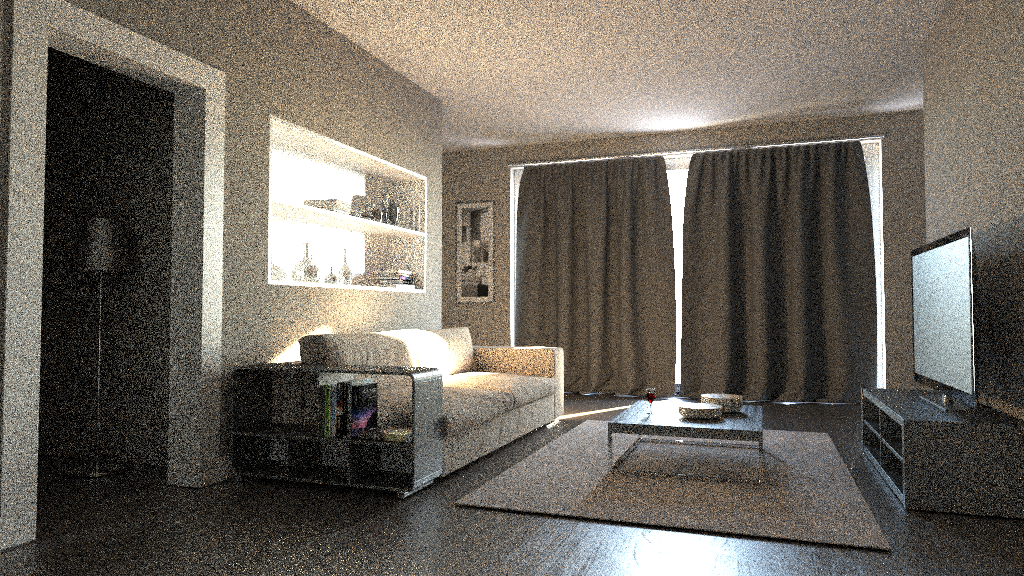 Bidirectional path tracing (1h)
No incoming radiance information[Vorba et al. 2014]
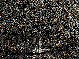 10
CG III (NPGR010) - J. Křivánek 2015
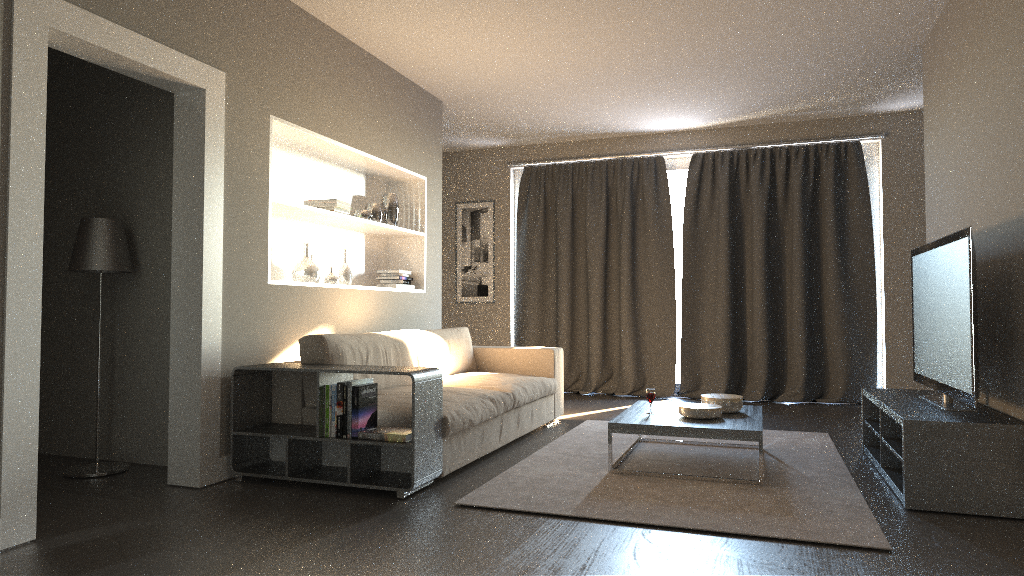 Guided bidirectional path tracing (1h)
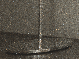 “Guiding” by incoming radiance[Vorba et al. 2014]
11
CG III (NPGR010) - J. Křivánek 2015
BRDF importance sampling
Let’s see what happens when the pdf is exactly proportional to fr(wi, wo) cos qi ?


Normalization (recall that a pdf must integrate to 1)
The normalization factor is nothing but the reflectance r
CG III (NPGR010) - J. Křivánek 2015
BRDF IS in a path tracer
Throughput update for a general pdf
		...	
		thrput *= fr(.) * dot(.) / ( ρ * p(wi) )

A pdf that is exactly proportional to BRDF * cos keeps the throughput constant because the different terms cancel out!

		...	
		thrput *= 1

Physicists and nuclear engineers call this the “analog” simulation, because this is how real particles behave.
CG III (NPGR010) - J. Křivánek 2015
Direct illumination calculation in a path tracer
Direct illumination: Two strategies
At each path vertex  x, we are calculating direct illumination
i.e. radiance reflected from a point x on a surface exclusively due to the light coming directly from the sources

Two sampling strategies
BRDF-proportional sampling
Light source area sampling
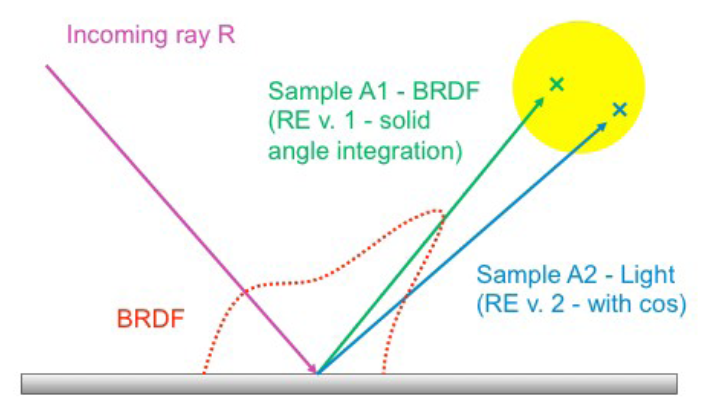 Image: Alexander Wilkie
CG III (NPGR010) - J. Křivánek 2015
Direct illumination: Two strategies
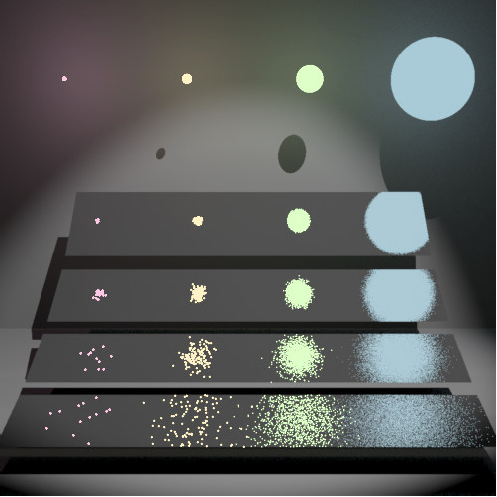 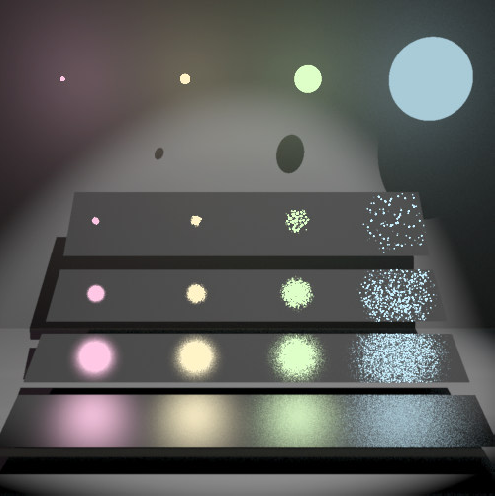 Images: Eric Veach
BRDF proportional sampling
Light source area sampling
CG III (NPGR010) - J. Křivánek 2015
Direct illumination calculation using MIS
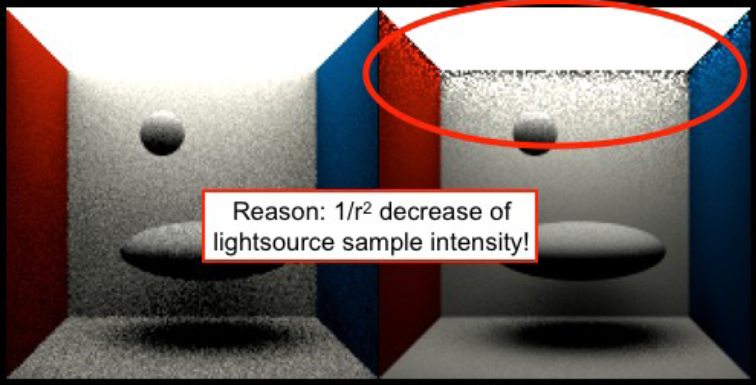 Image: Alexander Wilkie
Sampling technique (pdf) p1:BRDF sampling
Sampling technique (pdf) p2:Light source area sampling
CG III (NPGR010) - J. Křivánek 2015
Combination
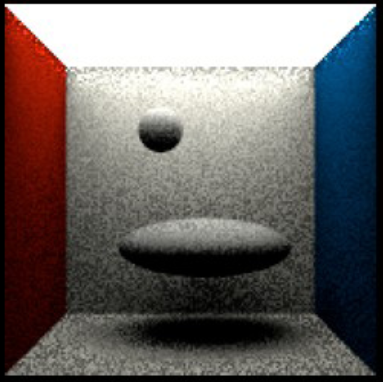 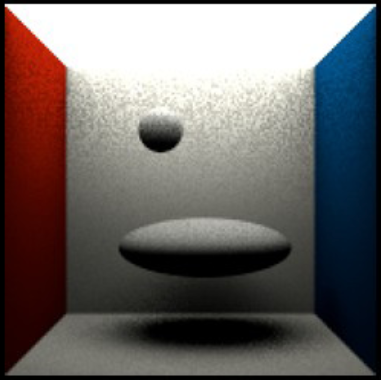 Image: Alexander Wilkie
Arithmetic averagePreserves bad properties of both techniques
Balance heuristicBingo!!!
CG III (NPGR010) - J. Křivánek 2015
MIS weight calculation
Sample weight forBRDF sampling
PDF for BRDF sampling
PDF with which the direction wj would have been generated, if we used light source area sampling
CG III (NPGR010) - J. Křivánek 2015
PDFs
BRDF sampling: p1(w)
Depends on the BRDF, e.g. for a Lambertian BRDF:



Light source area sampling: p2(w)
Conversion of the uniform pdf 1/|A| from the area measure (dA) to the solid angle measure (dw)
CG III (NPGR010) - J. Křivánek 2015
Where is the conversion factor coming from?
Pdfs (unlike ordinary function) change under a change of coordinates. In general, it must always hold:



And so
conversion factor
CG III (NPGR010) - J. Křivánek 2015
The use of MIS in a path tracer
For each path vertex:

Generate an explicit shadow ray for the techniques p2 (light source area sampling)

Secondary ray for technique p1 (BRDF sampling)
One ray can be shared for the calculation of both direct and indirect illumination
But the MIS weight is – of curse – applied only on the direct term (indirect illumination is added unweighted because there is no second technique to calculate it)
CG III (NPGR010) - J. Křivánek 2015
Dealing with multiple light sources
Option 1:
Loop over all sources and send a shadow ray to each one
Option 2:
Choose one source at random (with prob proportional to power)
Sample illumination only on the chosen light, divide the result by the prob of picking that light
(Scales better with many sources but has higher variance per path)
Beware: The probability of choosing a light influences the sampling pds and therefore also the MIS weights.
CG III (NPGR010) - J. Křivánek 2015